Einführung in CanvaVHS MünsterDozent: Christian Gertz
Einführung in CanvaWas Sie heute erfahren?-> Was ist Canva?-> Grundlagen des Design-Tools-> Wie funktioniert Canva?-> Ein paar Tricks und KI-Tools
Christian Gertz

Texter, Redakteur, PR- und Social Media Berater
Studium FH Münster3 Jahre PR-Management
Ausbildung KommunikationsmanagementMedientrainer
Selbständig seit 2009 Geschäftsführung complus Fernakademie für Kommunikation
Tätig für ILS, Alfatraining, BWV, VHS etc.
Daten und Fakten
Weitere Materialien und Downloads zum Kurs finden Sie unter: -> https://www.mehrtexte.de/einfuehrung_canva-gertz-vhs-2024/
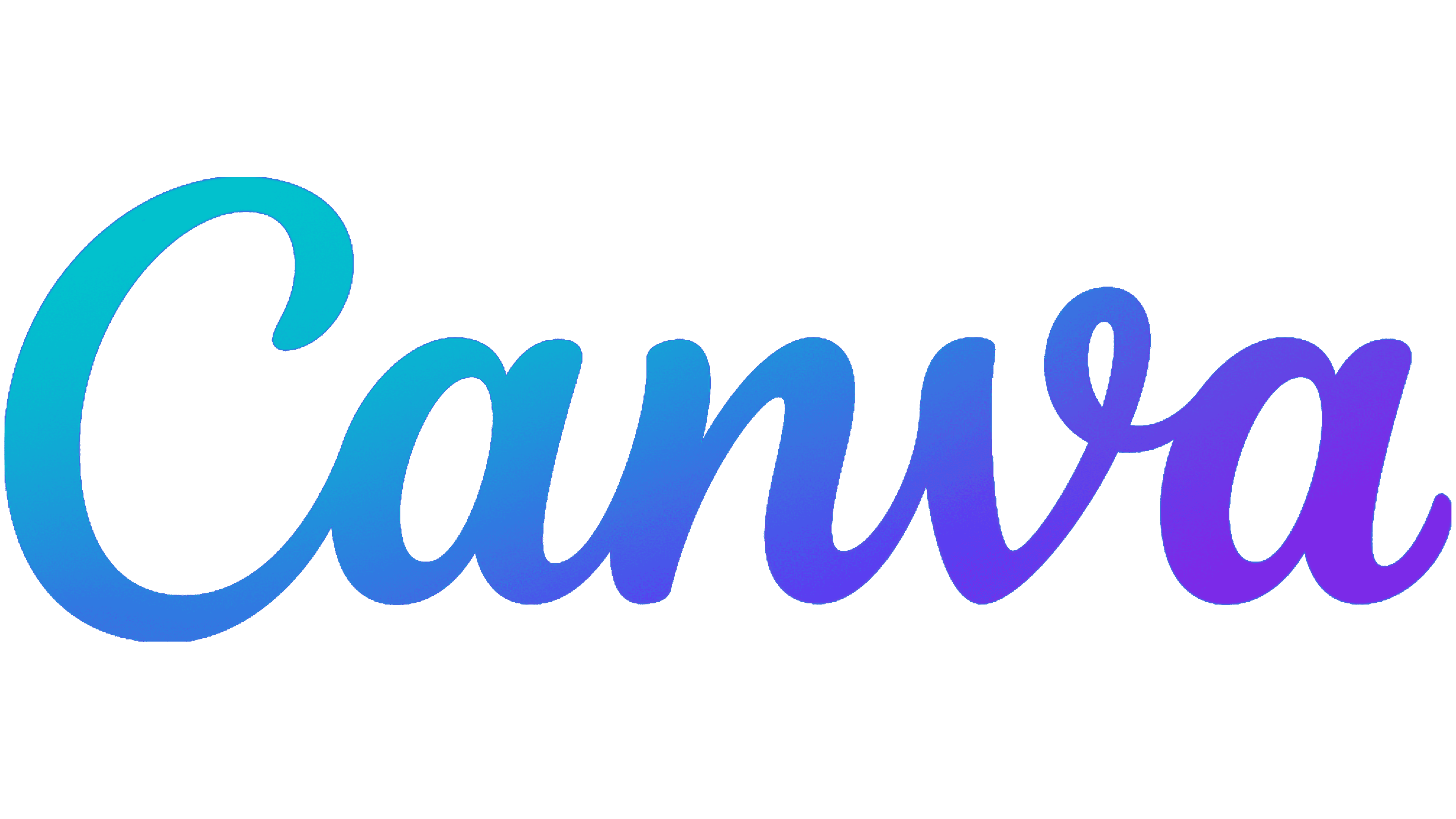 Was ist Canva und warum ist Canva kostenlos?
Canva ist ein webbasiertes Design-Tool, mit dem du verschiedene Arten von visuellen Inhalten erstellen kannst, z. B.: Social-Media-Beiträge, Infografiken, Präsentationen, Poster, Flyer, Logos, Websites, Karten und vieles mehr.
Canvas Freemium-Modell ist ein wesentlicher Faktor für seinen Erfolg. Die Basisversion bietet eine Vielzahl von Funktionen und Vorlagen, die für viele Nutzer ausreichend sind. Durch kostenpflichtige Abonnements wie Canva Pro und Canva for Teams werden zusätzliche Funktionen und erweiterte Nutzungsmöglichkeiten für Unternehmen und professionelle Nutzer bereitgestellt.-> Zugänglichkeit: Das kostenlose Angebot ermöglicht es jedem, Canva auszuprobieren und die Vorteile von visuellem Design zu nutzen, unabhängig von seinem Budget oder seinen Designkenntnissen.

-> Akquisition von Nutzern: Die große Anzahl von Gratis-Nutzern dient als Basis für die Gewinnung von zahlenden Abonnenten.
Daten und Fakten + Geschichte zu Canva
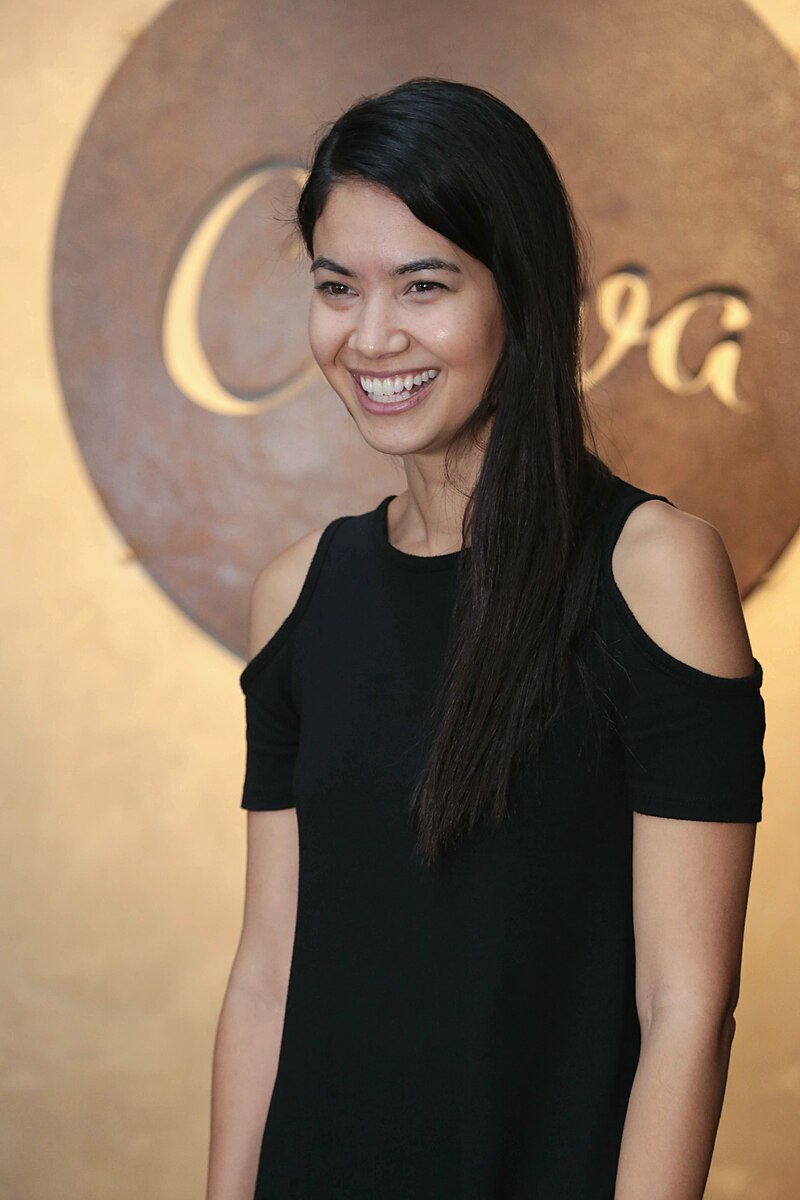 Die Anwendung wurde von Melanie Perkins, Cliff Obrecht und Cameron Adams entwickelt. Die Idee zu Canva entstand im Jahr 2012, als Perkins frustriert war, dass es keine einfache Möglichkeit gab, ansprechende visuelle Inhalte für ihr damaliges Unternehmen zu erstellen. Mit dem Ziel, Design zugänglicher zu machen, entwickelten sie Canva als benutzerfreundliches Tool, mit dem jeder beeindruckende Designs erstellen kann.Canva wurde im Jahr 2013 offiziell auf den Markt gebracht.Ende 2023 hatte Canva einen Marktwert von 16 Mrd. US-Dollar.
Melanie Perkins, geb. 1987 in Perth
Möglichkeiten
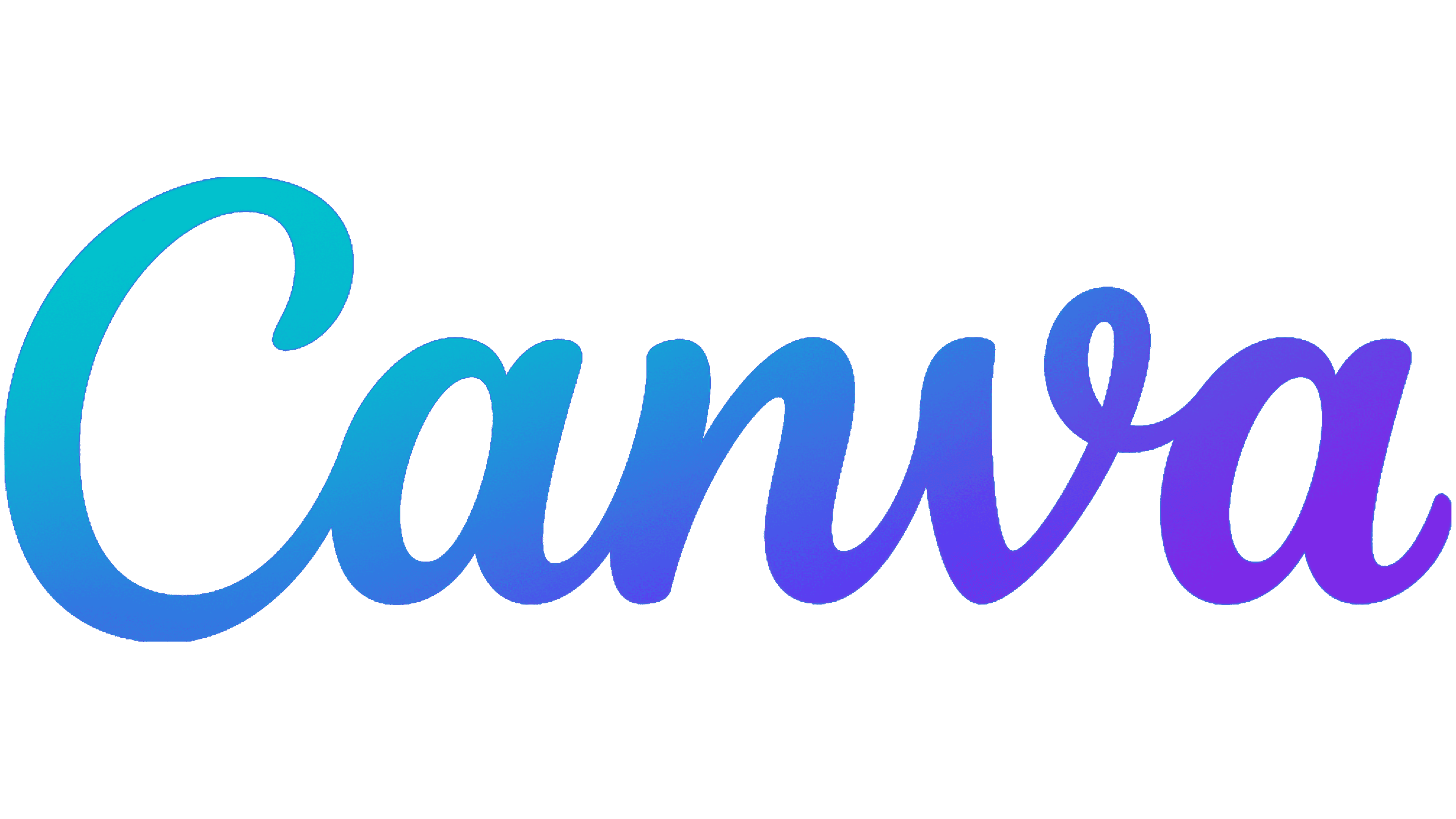 bietet Dir zahlreiche Vorlagen
Marketing-> Poster-> Flyer-> Visitenkarten
Canva-Vorlagen für:Social Media -> Instagram Beiträge, Stories, Reels-> Facebook Beiträge, Titelbilder, Anzeigen-> Pinterest Pins, -> TikTik Videos
Content-> Youtube Thumbnails-> Beitragsbilder für Blogartikel-> Infografiken
Anwendung
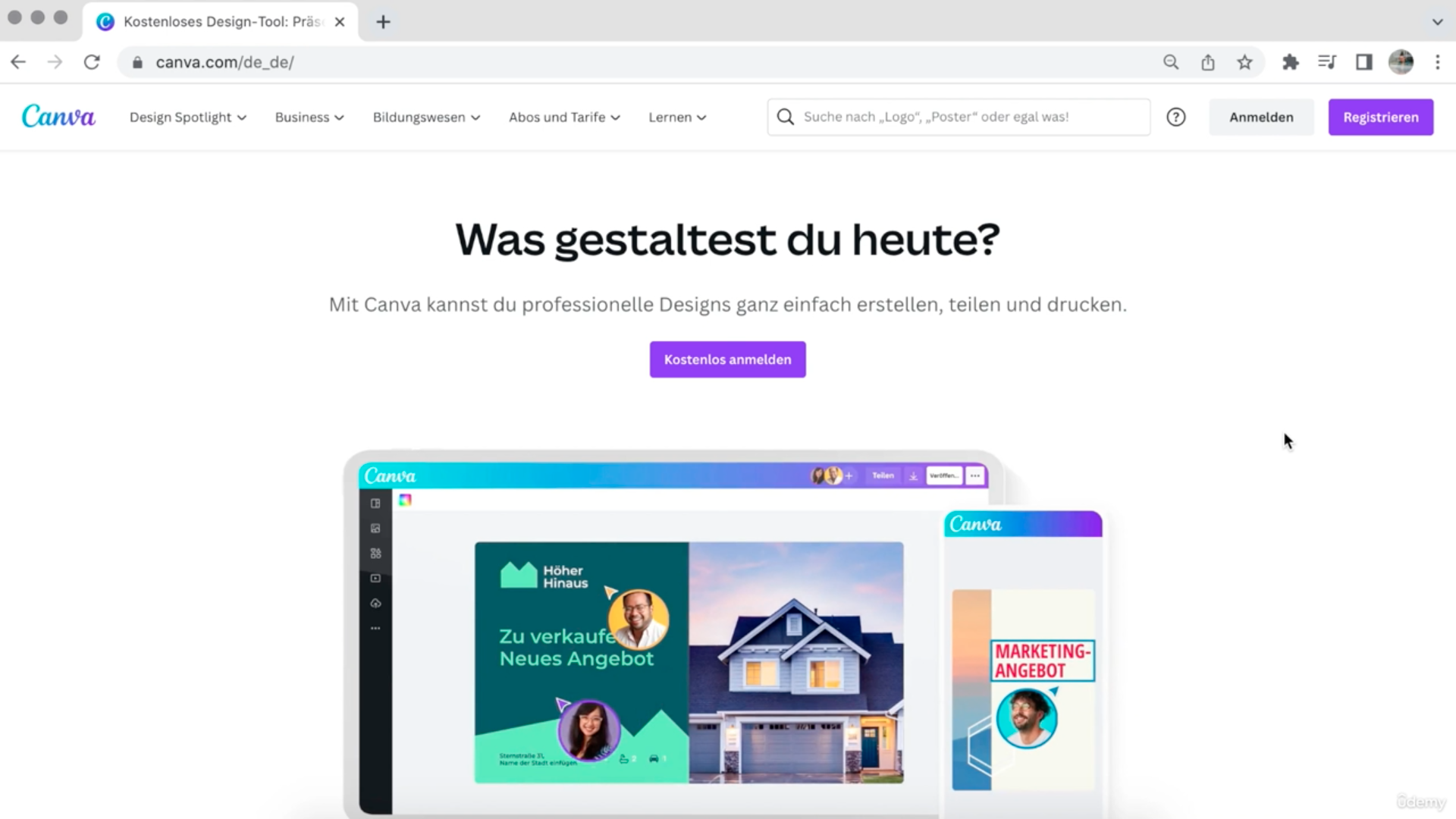 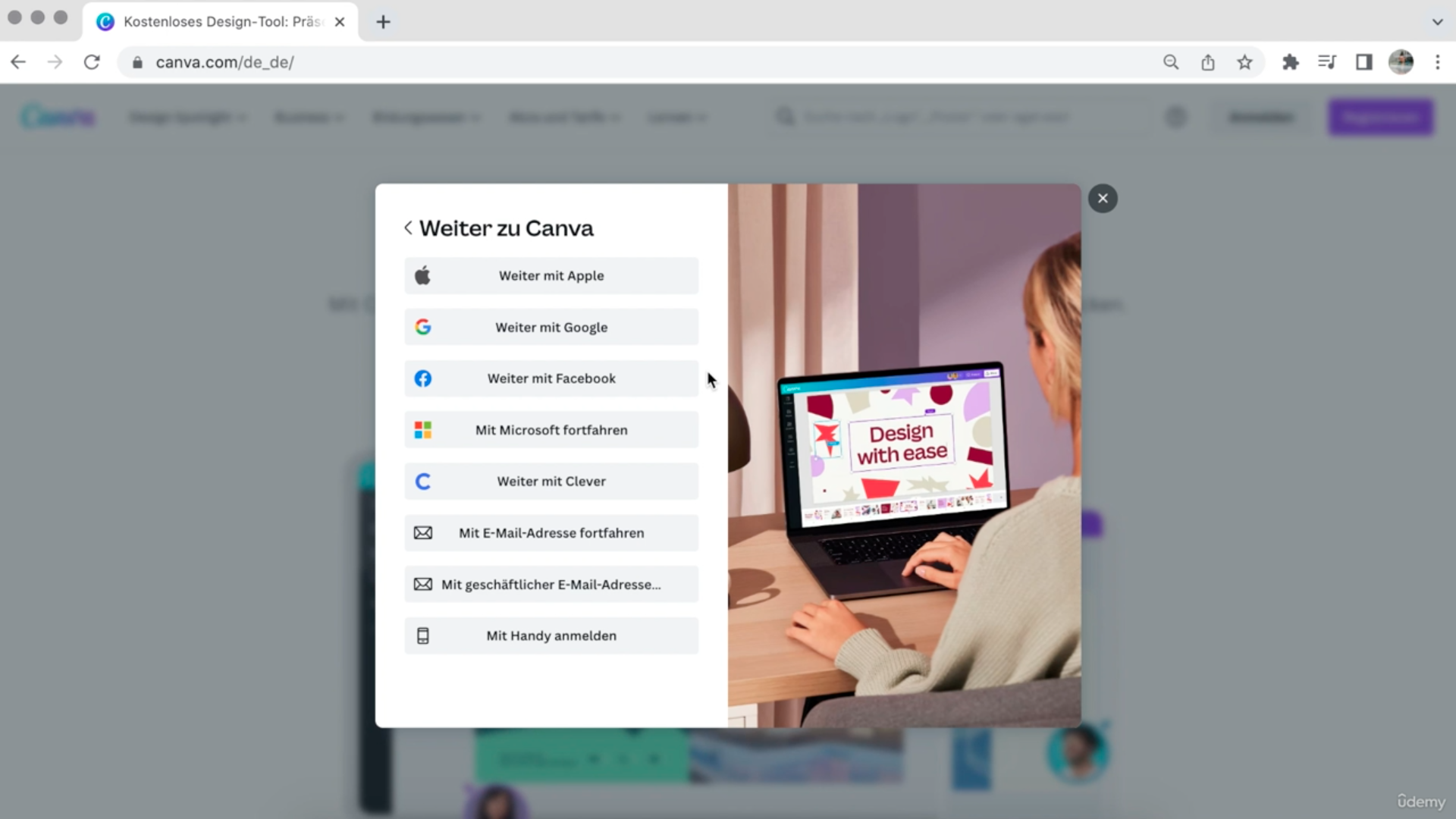 Tipp: NICHT mit Facebook oder Apple sondern mit einem Webmail-Dienst wie Google oder Web.de anmelden
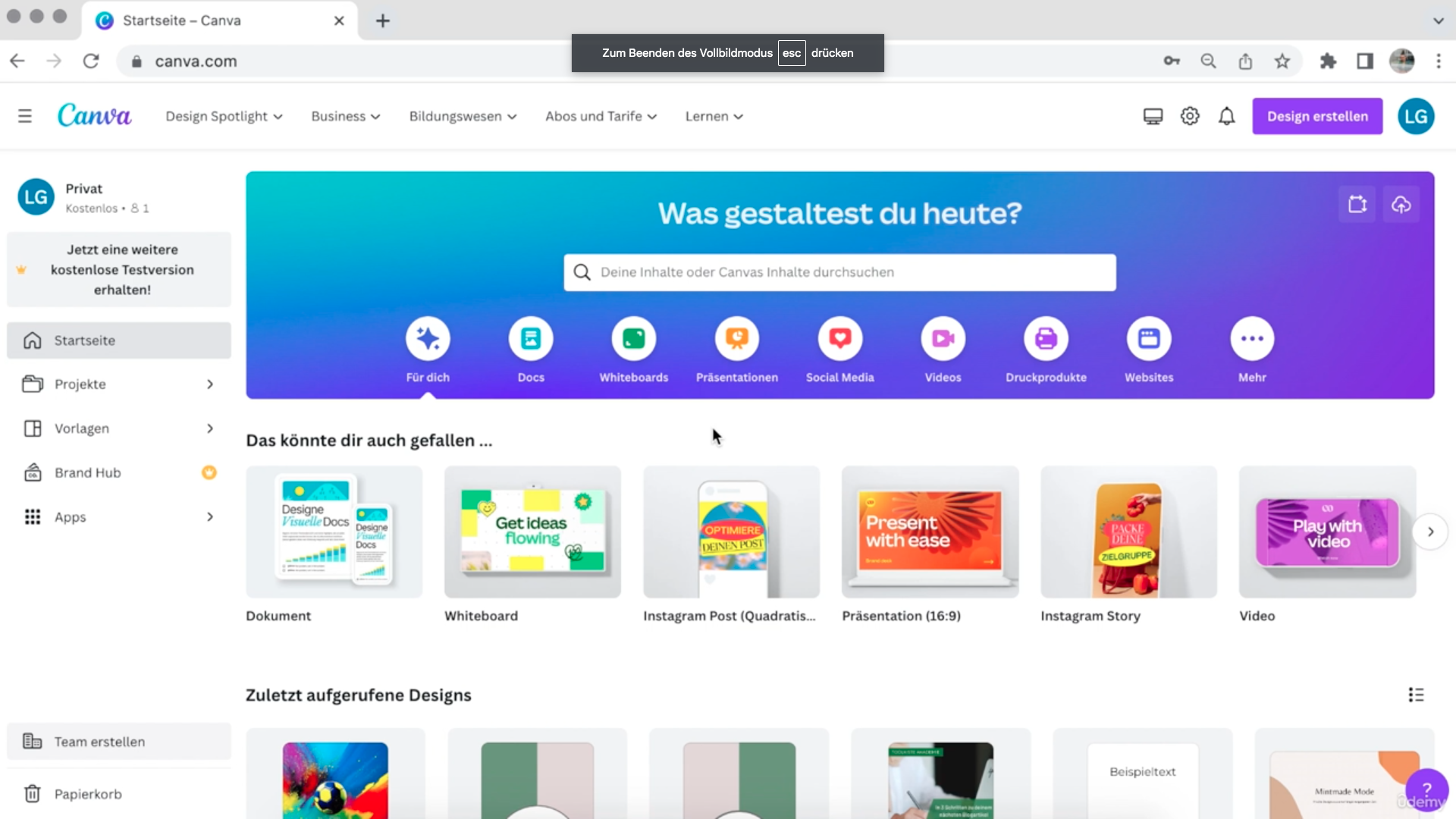 Canva Free oder Pro?
Kosten:
 Free: Kostenlos
 Pro: Monatliches (11,99€) oder jährliches Abonnement (109,99€) erforderlich
Funktionen:
 Pro: Alle Free-Funktionen plus:
Zugriff auf über 100 Millionen Premium-Vorlagen, Fotos, Videos und Grafiken
Erweiterte Designtools, z. B. Hintergrundentfernung, Größenänderung von Bildern ohne Qualitätsverlust
Möglichkeit, eigene Schriftarten und Farben zu branden
Zusammenarbeit mit anderen Teammitgliedern an Designs
Zugriff auf Premium-Symbolleisten und -Grafiken
Möglichkeit, Designs als Vorlagen zu speichern
Priorisierter Kundensupport
Funktionen:
 Free: 
Zugriff auf über 250.000 Vorlagen
Tausende von kostenlosen Fotos und Grafiken
Max 5 GB Speicher
Vorlagen
Vorlagen
Canva bietet eine Vielzahl von Vorlagen für verschiedene Arten von Designs:-> zum Beispiel Social Media, Marketing, Bildung und Präsentationen-> nach Vorlagen, nach Schlüsselwörtern oder Farben suchen-> Vorlage mit deinen eigenen Texten, Bildern und Grafiken anpassen
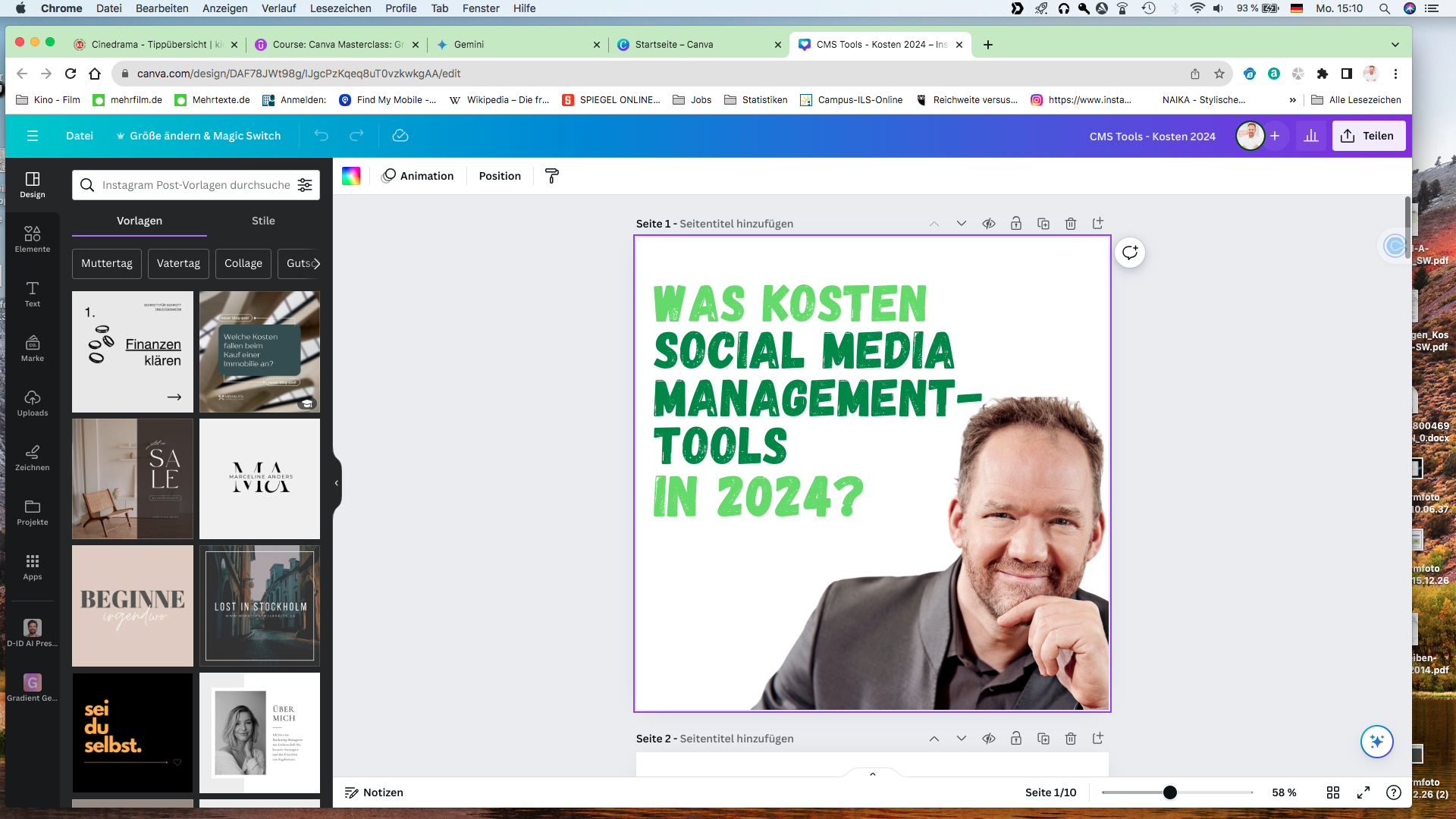 Design-Elemente
Elemente
Canva bietet eine große Auswahl an „Handwerkszeug“ oder Designelementen, die du deinen Designs hinzufügen kannst.Zu den Elementen gehören: Bilder
 Grafiken
 Symbole
 Videos
 Audio
 Diagramme
 Karten
Du kannst Elemente aus der Canva-Bibliothek suchen oder deine eigenen hochladen. Du kannst die Größe und Position der Elemente ändern sowie ihre Farbe und Deckkraft anpassen.
Tipp: Es ist immer von Vorteil, seine „eigene“ Design-Sprache zu finden. Überlege Dir ein „corporate design“, eine Farbe, einen Stil etc..
Text
Canva bietet eine große Auswahl an „Handwerkszeug“ oder Designelementen, die du deinen Designs hinzufügen kannst.Zu den Elementen gehören: Bilder
 Grafiken
 Symbole
 Videos
 Audio
 Diagramme
 Karten
-> Du kannst Elemente aus der Canva-Bibliothek suchen oder deine eigenen hochladen. -> Du kannst die Größe und Position der Elemente ändern sowie ihre Farbe und Deckkraft anpassen.
Tipp: Es ist immer von Vorteil, seine „eigene“ Design-Sprache zu finden. Überlege Dir ein „corporate design“, eine Farbe, einen Stil etc..
Anwendungsbeispiele
Fragen?
Vielen Dank für Ihre Aufmerksamkeit!
Bei Fragenrund um Anwendung, Konzeption, Strategie, Advertising etc. ….
Kontaktieren Sie mich unter: cg@mehrtexte.de oder c.gertz@mehrtexte.de